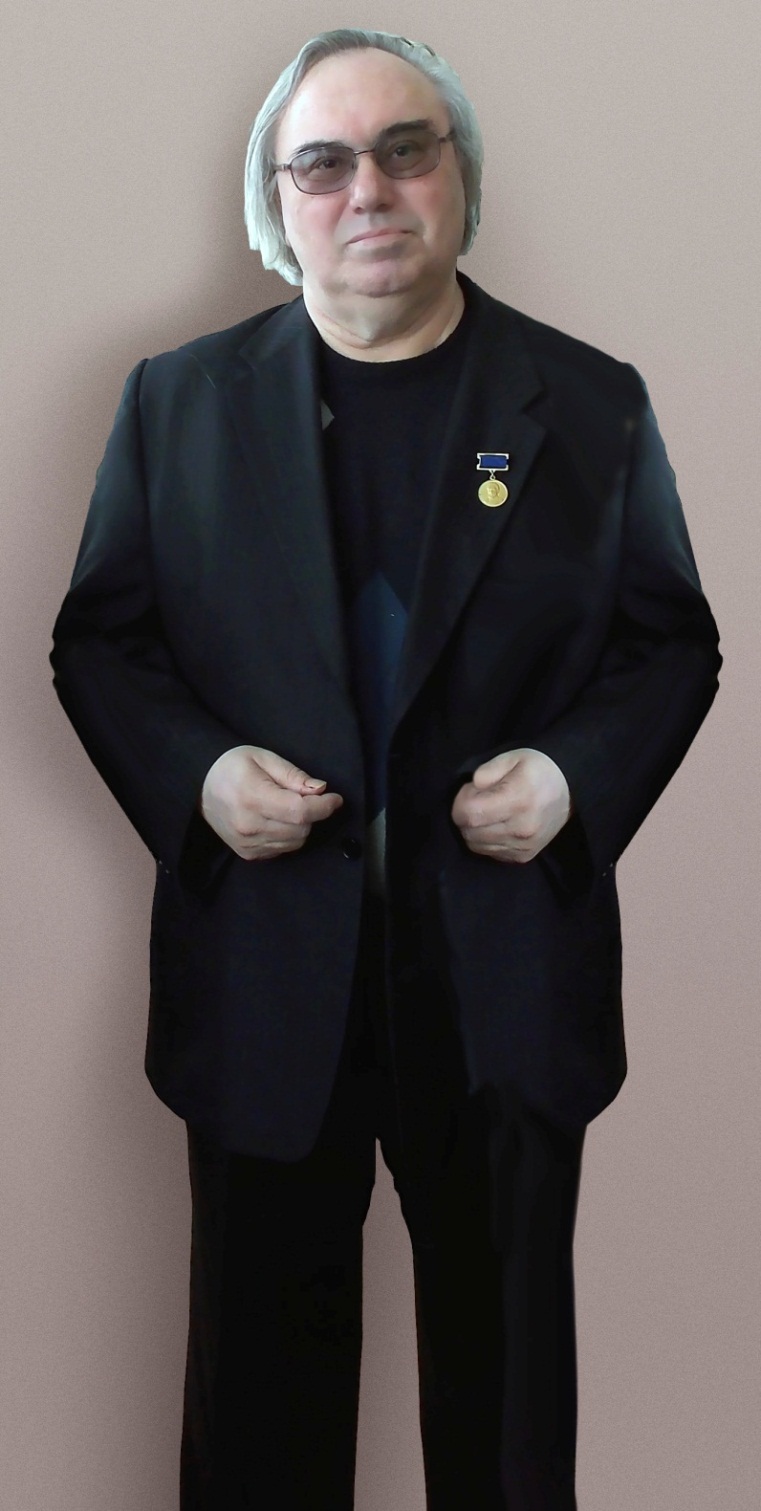 «С Ленинградом, в котором родился и рос…»   Андрей Романов
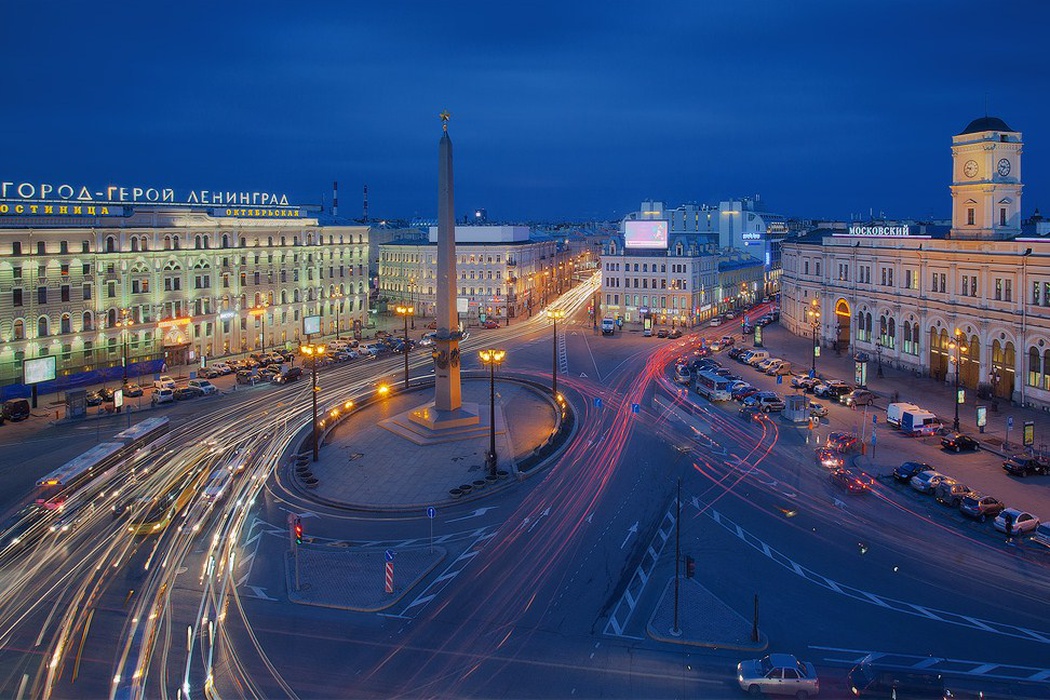 РOMАНОВ Андрей Владимирович (2.01.1945 –28.05.2014) - поэт, переводчик, публицист, общественный деятель
Отец  - профессор Ленинградского политехнического института, родоначальник русской авто­матики и телемеханики, потомок священнослужительского рода Романовых. У него был аспирантом Даниил Гра­нин, будущий известный писатель.
Дед закончил Петербургскую православ­ную академию и                            до революции слу­жил управляющим имением импе­ратора                    в Байрам-Али. 
Бабушка за­кончила Институт благородных девиц (Смольный).
 Мать - коренная пе­тербурженка, блокадница.
Родные и близкие
Бабушка
Отец
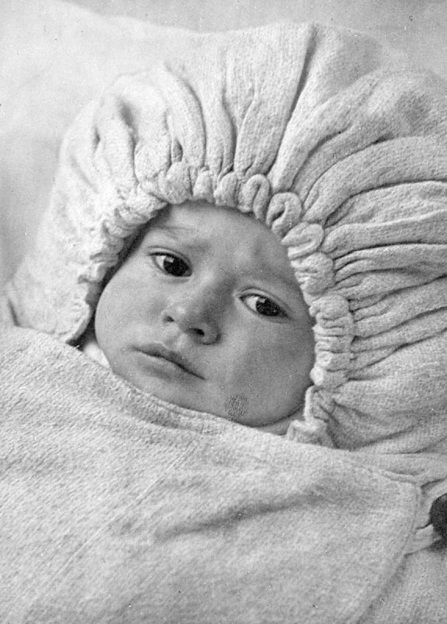 Блокада
Фрагменты памяти
В дни, когда со мной не стало сладу, 
я уже пешком под стол ходил! –
Репродуктор, выживший в блокаду,
О боях в Берлине сообщил.
 
С той поры, эпохою подхвачен, 
я забыл, что значит тишина, – 
память детства, так или иначе 
для меня с войной сопряжена:
 
в ежегодном зареве салюта, 
над людьми запруженной Невой, 
детства полустёртые минуты 
вспыхивают снова предо мной…
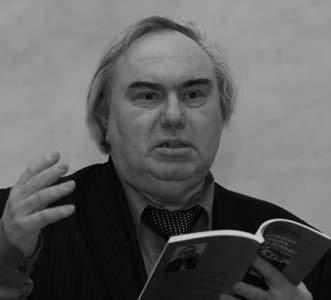 Взойди на мост. И веря, и не веря,
Ступи на хвост мяукнувшего зверя,
Рискни разбить в предчувствии зари
Гороховых подглазий фонари.

И нарисуй сомнительную малость:
Трехзначный след на двойственном костре,
Покуда всё, что от тебя осталось, 
Не растворилось в проходном дворе…
Память
Сквозь памяти скупые строки
я возвращаюсь иногда туда,
где в январе жестоком,
в тылу, закованном в снега,
с трудом ворочая лопатой,
борясь с пургой и темнотой,
казался я себе солдатом,
принявшим первый в жизни бой
                          …
Служба в рядах Советской армии        и трудовая деятельность
Строительство дома
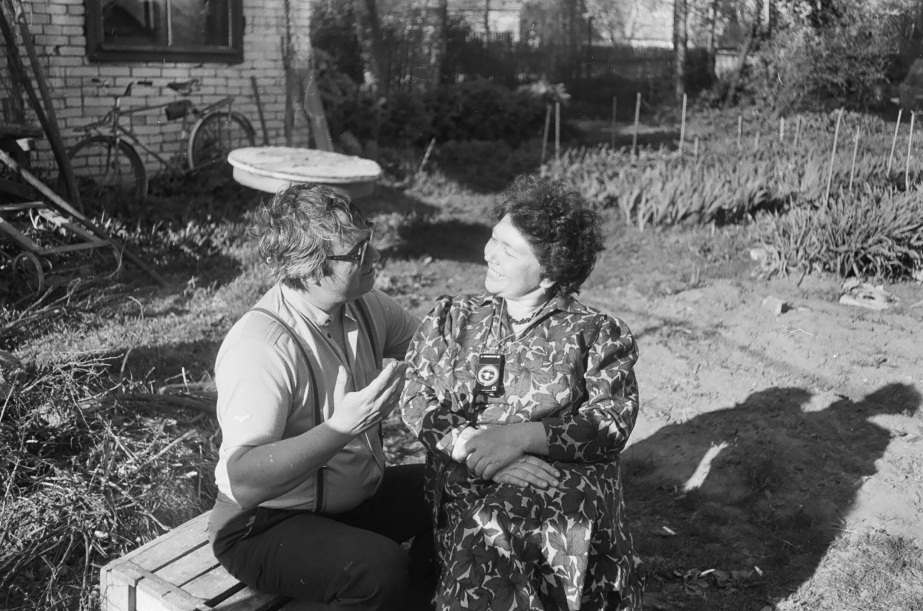 Посадил дерево, воспитал сына, построил дом…
Вдали от городской суеты
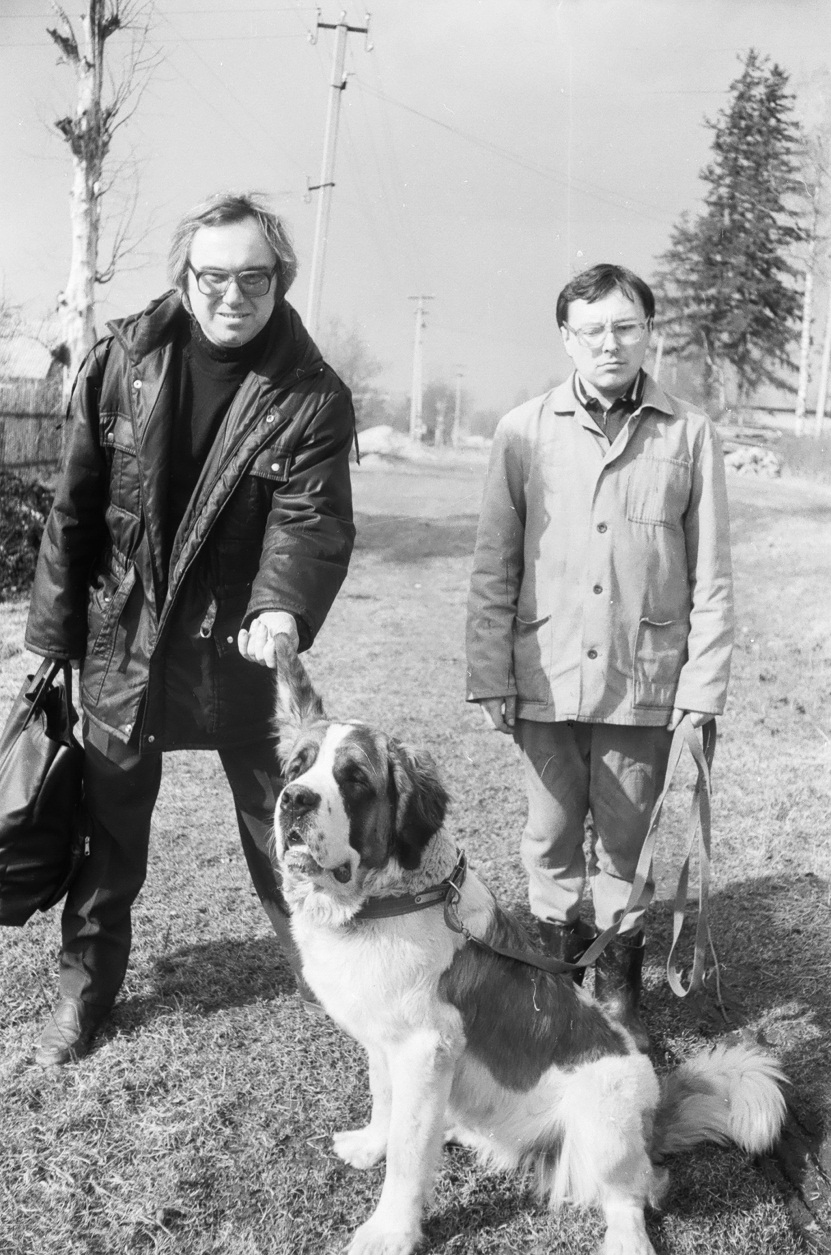 Семья
СВЕТ СОТВОРЕНИЯ МИРА
 
Я назвал бы Вселенную именем  долгим твоим,
победив небытьё, не успев насладиться победой...
Разбежались трамваи, как будто Персей с Андромедой, –
опустела жилплощадь, чтоб места хватило двоим.
 
Равнодушный рассвет 
прикоснулся  к твоим волосам,
в ожиданье морозов надел он походные унты...
Чтоб тебя отыскать –
мне отпущены были секунды, –
если на слово верить космическим звёздным часам…
Дети и внуки
сын Вячеслав
Вячеслав Андреевич Романов
Вячеслав Андреевич Романов, 

юрист, известный адвокат   в Санкт-Петербурге
сын
Екатерина Андреевна Романова, оперная певица
дочь
Начало пути
По окончании школы № 190 при ЛВХПУ 
им. Мухиной (Штиглица) в 1963 году
поступил в Ленинградский
 Политехнический институт. 
Однако после 2-го курса по собственному
 желанию перевелся в ЛИИЖТ, 
который успешно закончил.

«- Отец учил меня, никогда не идти на поводу у «всех». Поэтому я индивидуалист. Будучи учеником обычной средней школы на Лиговке, я подался в кружок рисования, а в Средней художественной школе начал рифмовать стишки»/ А. Романов
Андрей Романов - художник
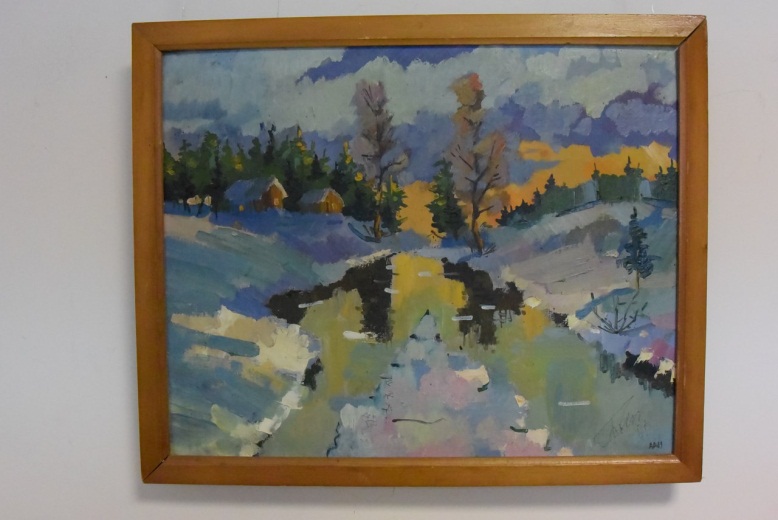 Андрей Романов - поэт
«Я городом полон…»
Я, гранитный город открывая,
От прохожих счастья не таю…
И нИад
Петербург Андрея   Романова
Наша юность ушла,
простудившись на встречном ветру,
образумилась Лиговка,
Мойка не знает сомнений.
И над Невской губой, 
в предстоящем бреду наводнений, 
ты мне шепчешь сквозь вьюгу,
что я никогда не умру.
                                                  А. Романов
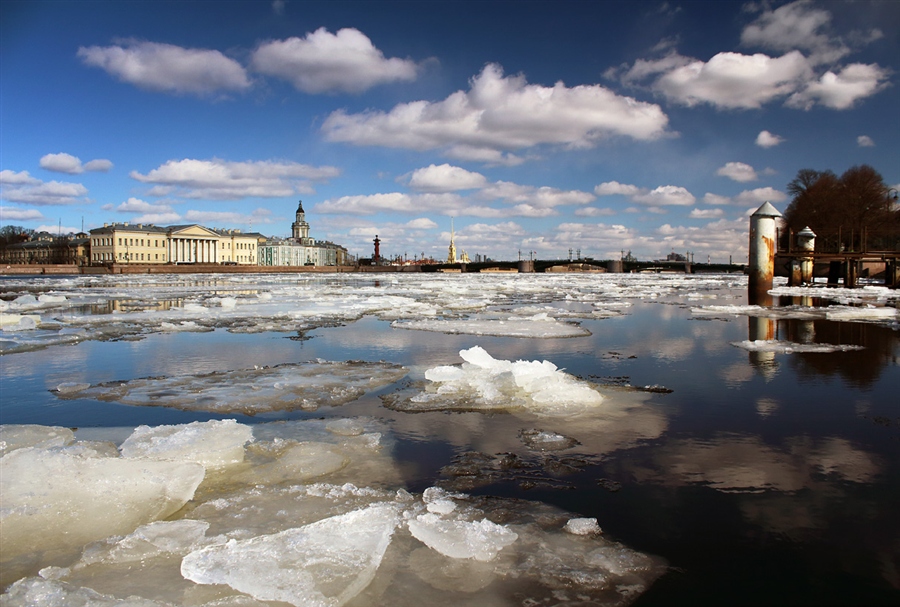 ЛИТО "Радуга", руководимое Еленой Андреевной Вечтомовой, объединяло молодых авторов, которые выросли в сильных поэтов. Андрей Романов и                                                                             Юрий Оболенцев, Александр Люлин и Рогнеда                                                                   Колбанцева, Николай Зазулин, Юрий Колкер,                                                                              Галина Юрьева.
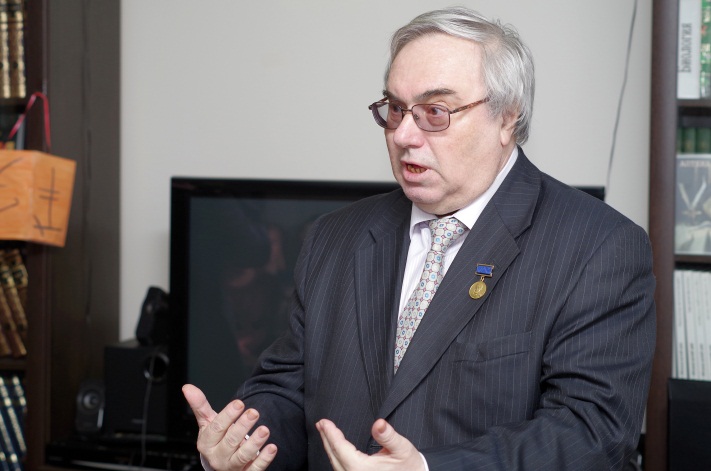 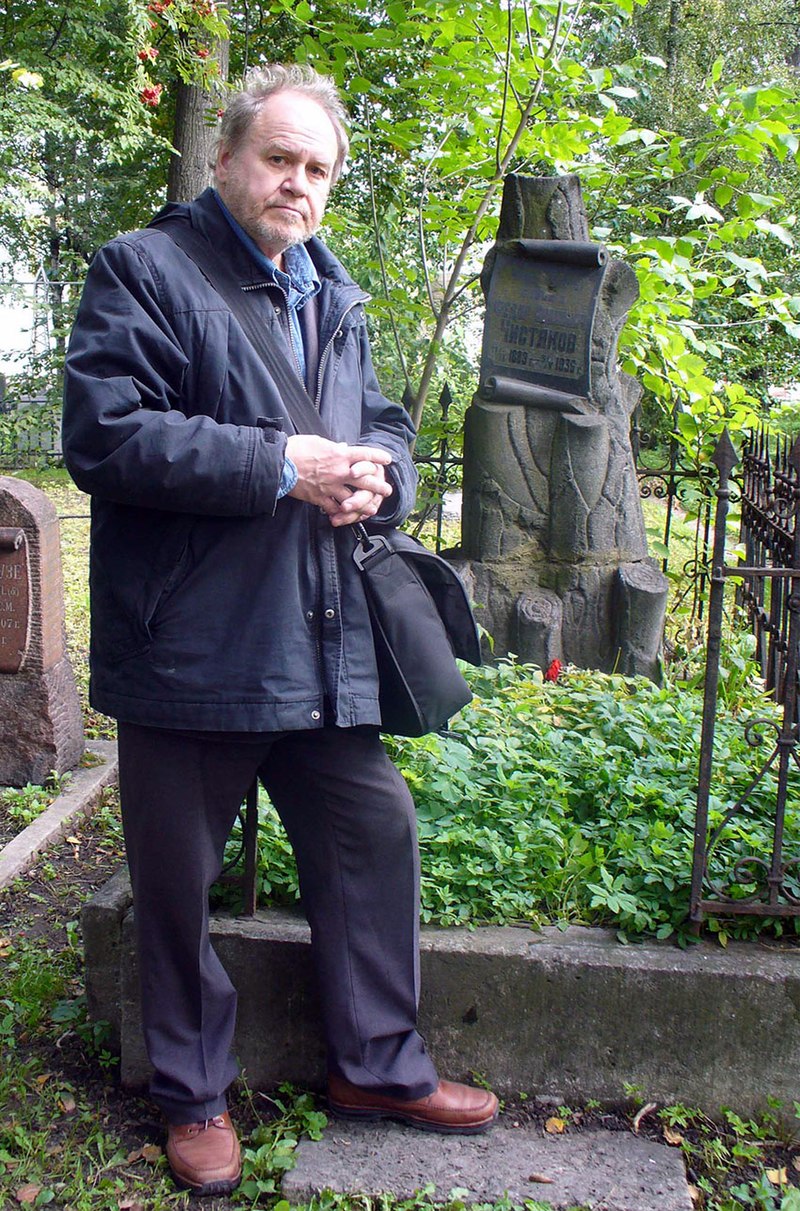 Андрей Романов
Юрий Колкер
Галина Юрьева и Николай Зазулин
Юрий Оболенцев
С  поэтами-друзьями в Гатчине
С 1979 года руководил литературным объединением в г. Пикалево. 
Работа велась в содружестве с другими объединениями «Радуга», «Ижорец» (г. Колпино), «Тосненская сторонка», «Меридиан» (г. Гатчина).
Среди друзей художниковс ныне признанными художниками Анатолием Евменовым, Леонидом Соколовым, Виктором Альтманом                                             и другими одноклассниками по художественно школе
Общественная деятельность Андрея Владимировича Романова
Вот он мой обводный дом,
Вот моя округа,
Мы живем в краю родном
Близко друг от друга…
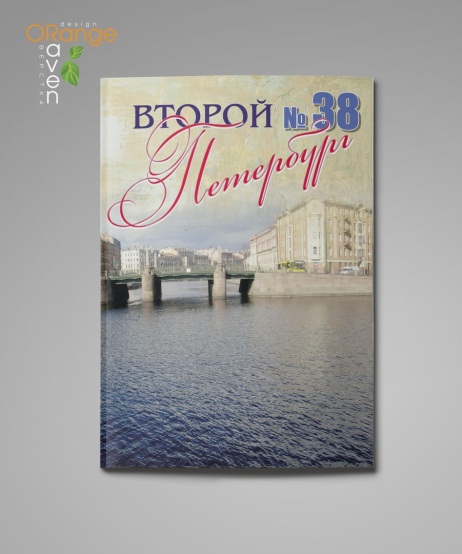 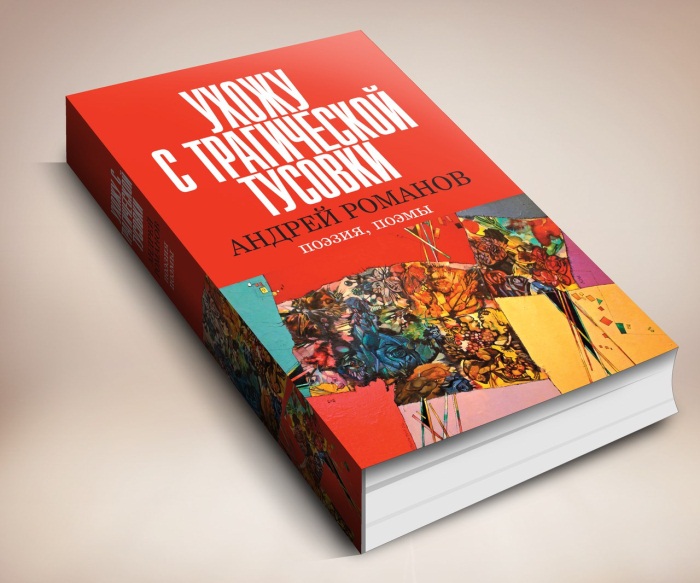 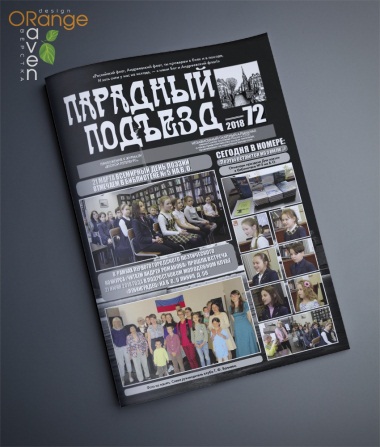 Подготовка передачи на Радио
Презентация сборника «Медвежьи песни»
Литературные встречи
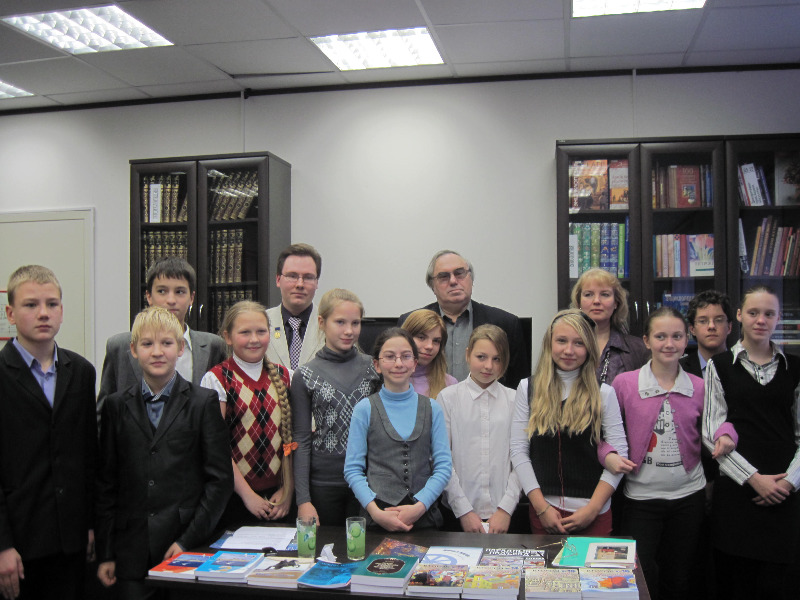 Победы успешных Проектов
Министр культуры А. Соколов,
 поэты А. Шацков и А. Романов.
Москва, 2008 г.
Андрей Владимирович Романов - главный редактор альманаха «День поэзии».
Андрей Романов в Стрельне
В музее Юрия Инге
Наставник молодых поэтов
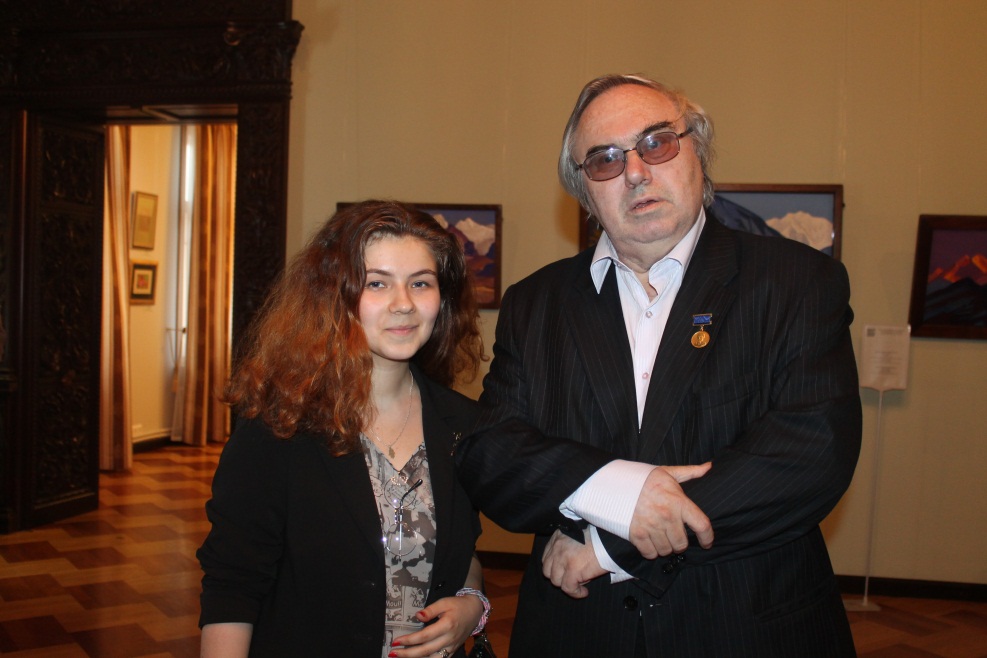 «…но на планете голос мой останется,как свет давно погаснувшей звезды»                                              А. Романов
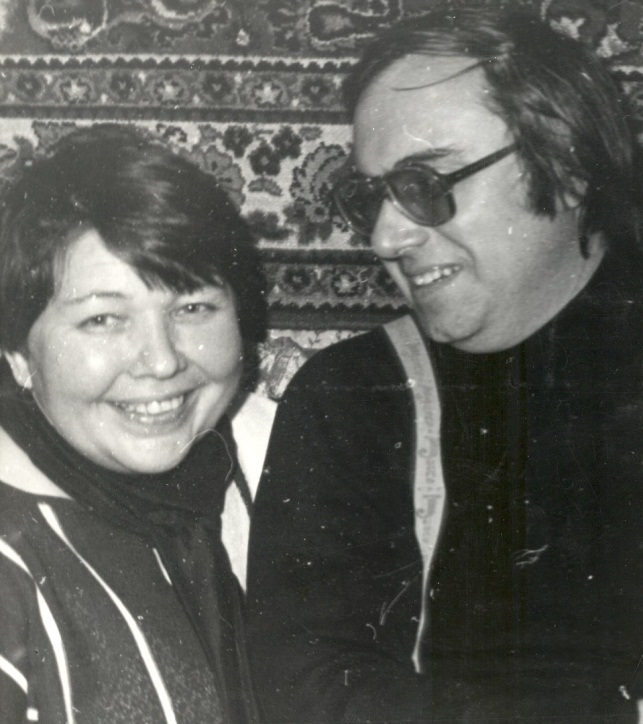 Вне времениПамять о поэте хранит супруга - РыбаковаВалентина Александровна Валентина Александровна
Спасибо за внимание!
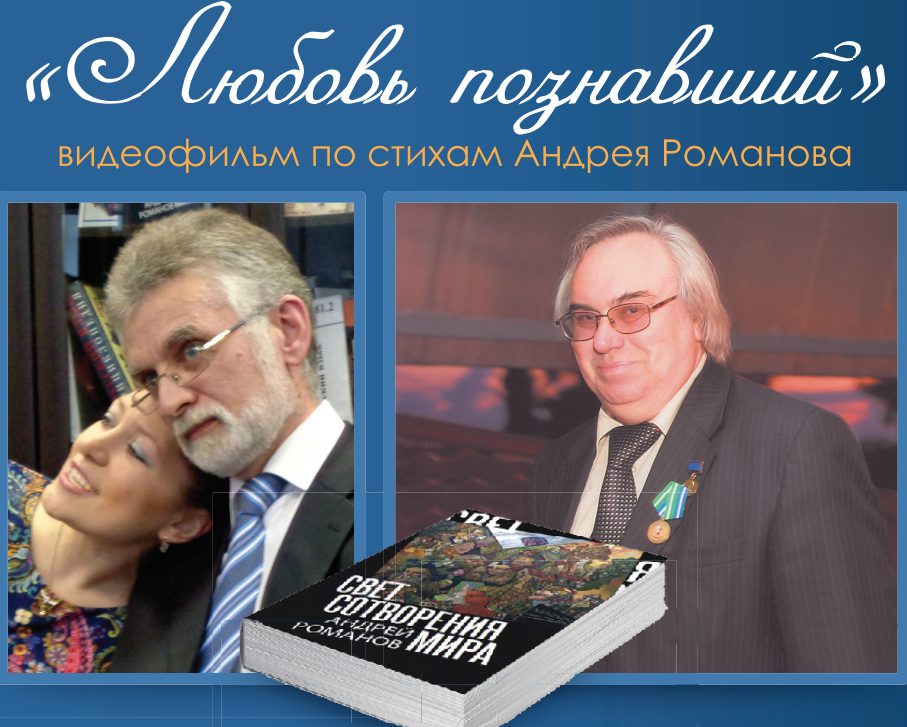 Подготовила Симонова Н.И.